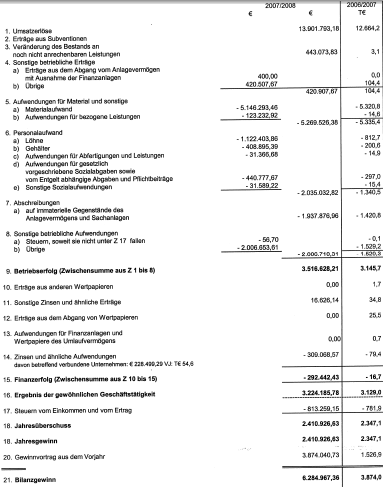 Gewinn- und 
Verlustrechnung
1.8.2007-
31.7.2008

Zotter Schokoladen
Manufaktur GmbH
Bilanz zum 31.7.2008
Zotter Schokoladen Manufaktur GmbH
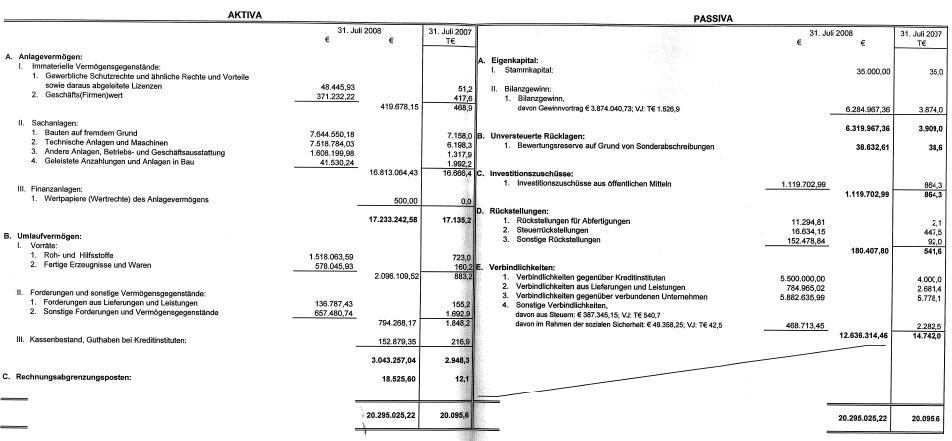